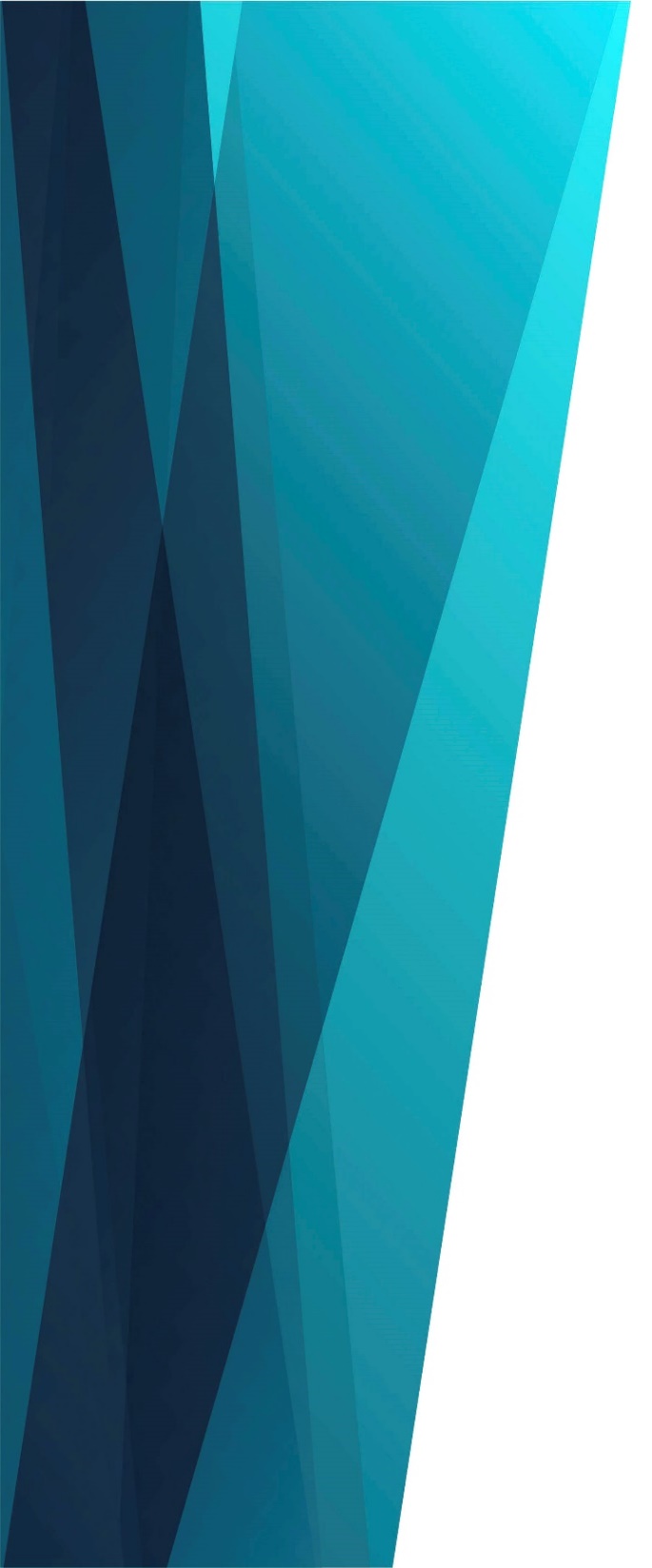 Мой 
Искупитель
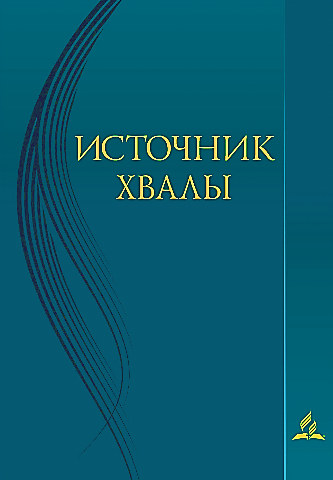 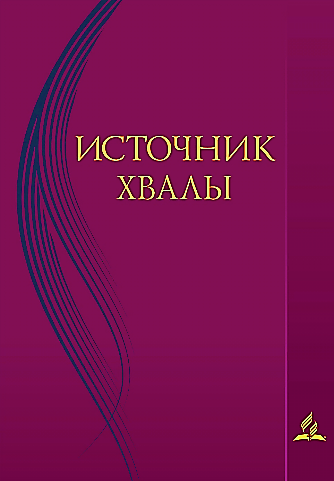 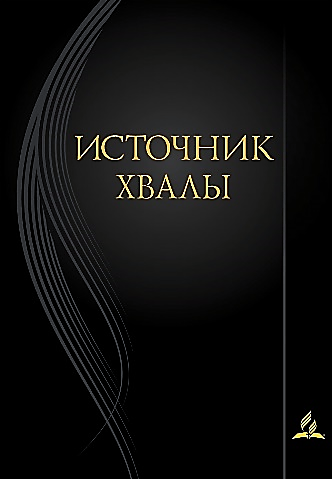 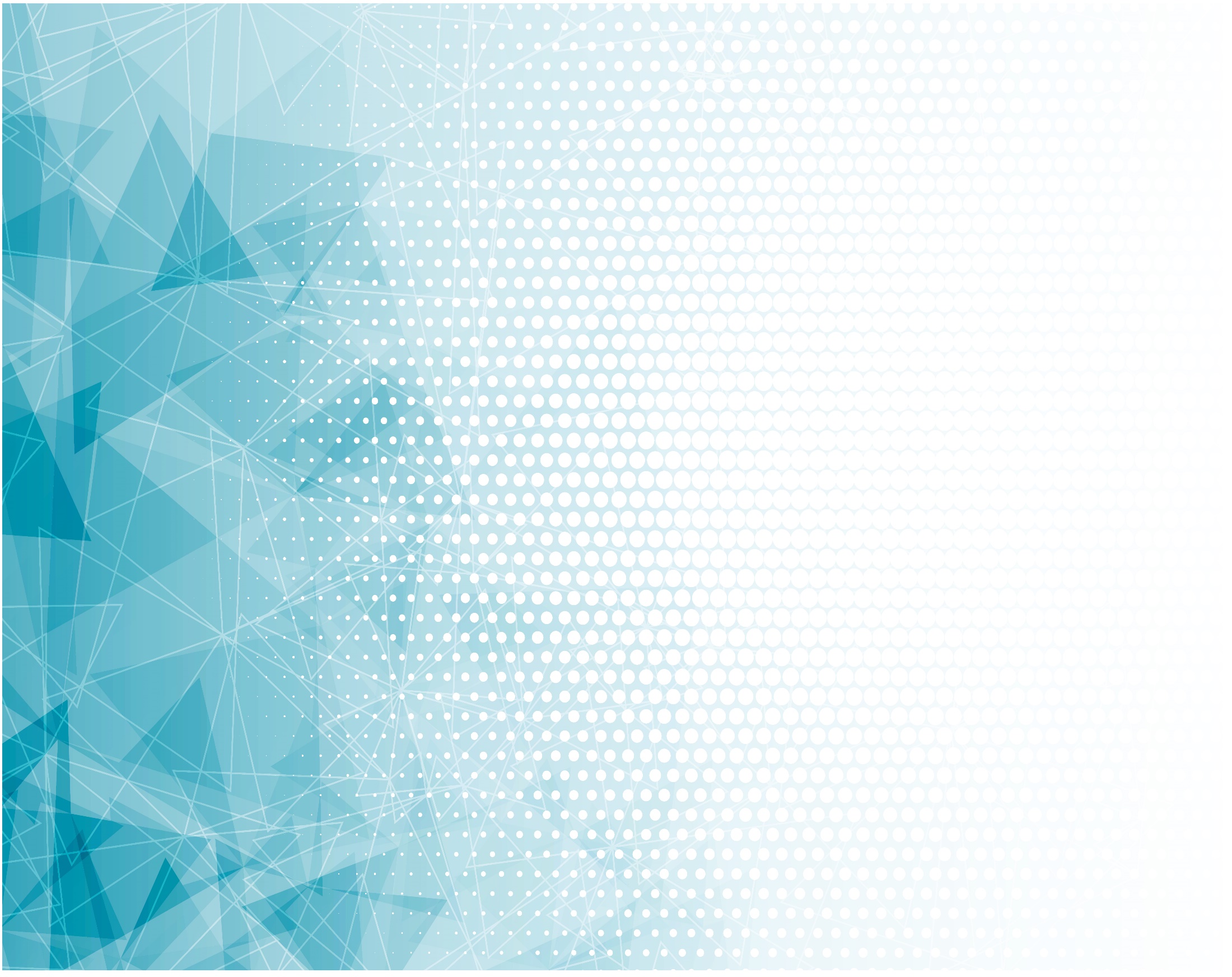 Мой Искупитель – 
Мой Друг небесный,
Меня от смерти 
Он искупил.
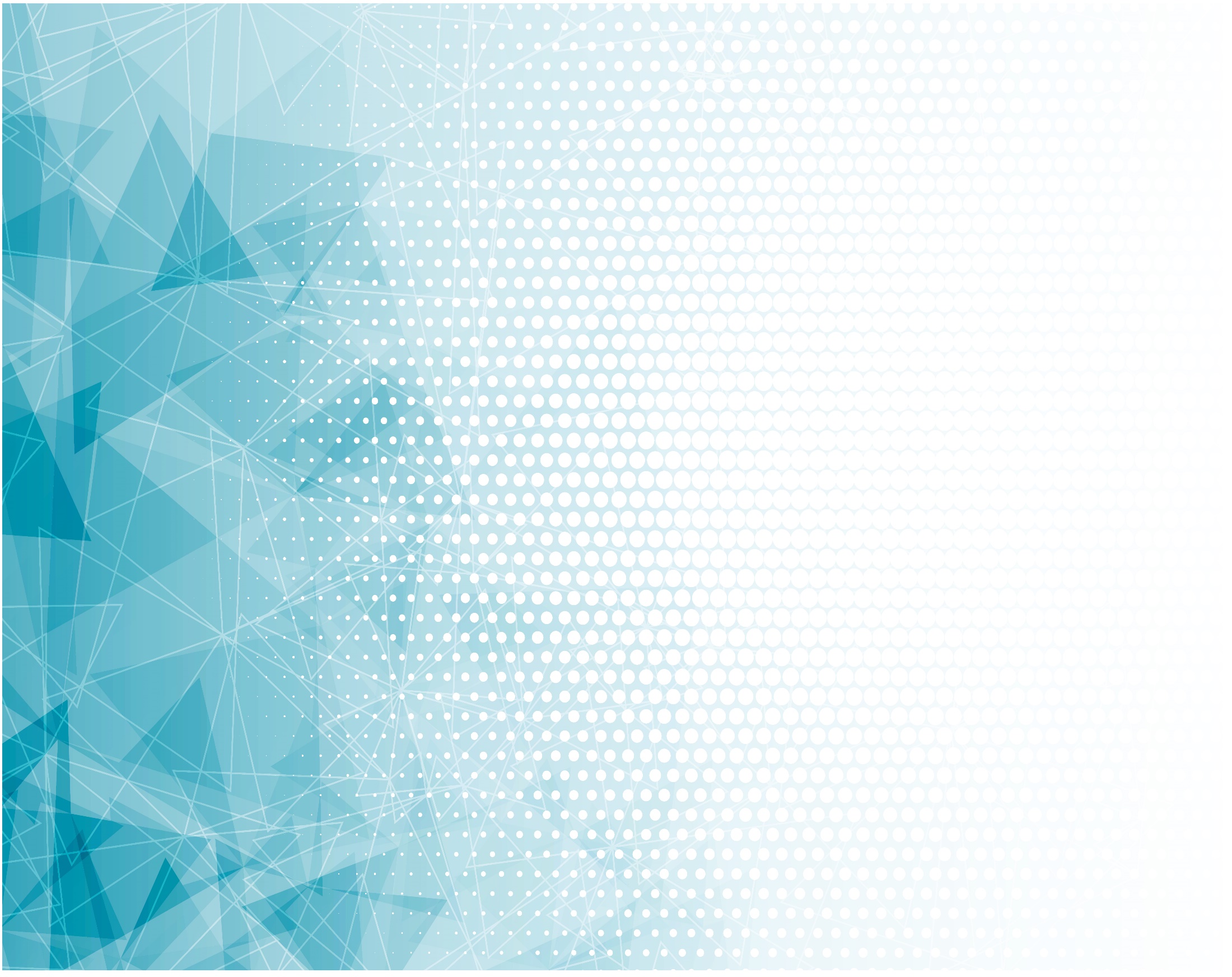 Надежду Он мне 
Вселяет в сердце, 
Что буду в небе 
Жить вместе с Ним.
Припев: 

Я здесь 
Лишь странник, 
И дом мой в небе, 
Где буду вечно 
С моим Христом.
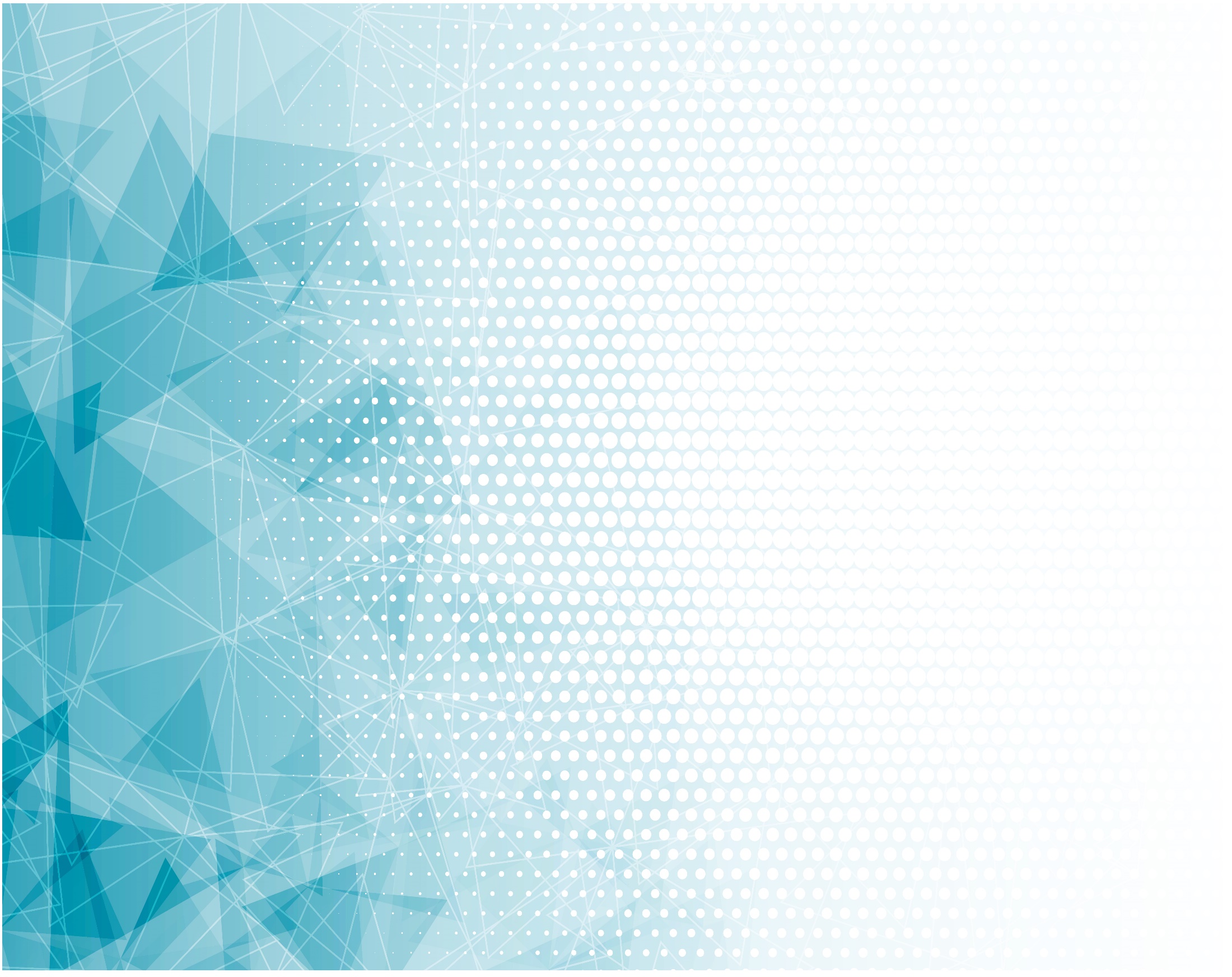 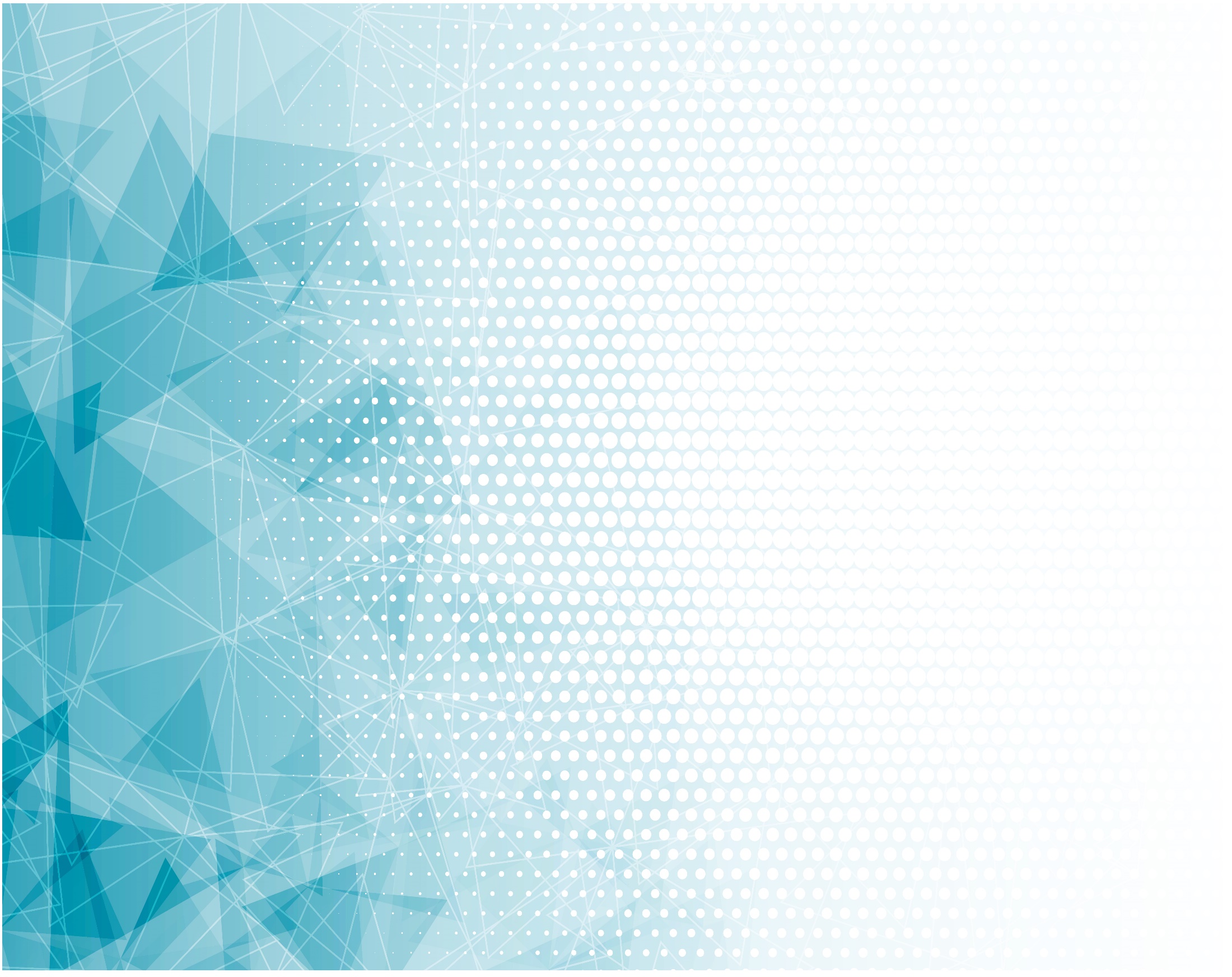 Он мне поможет
Достигнуть цели, 
Меня введёт Сам Он в Отчий дом.
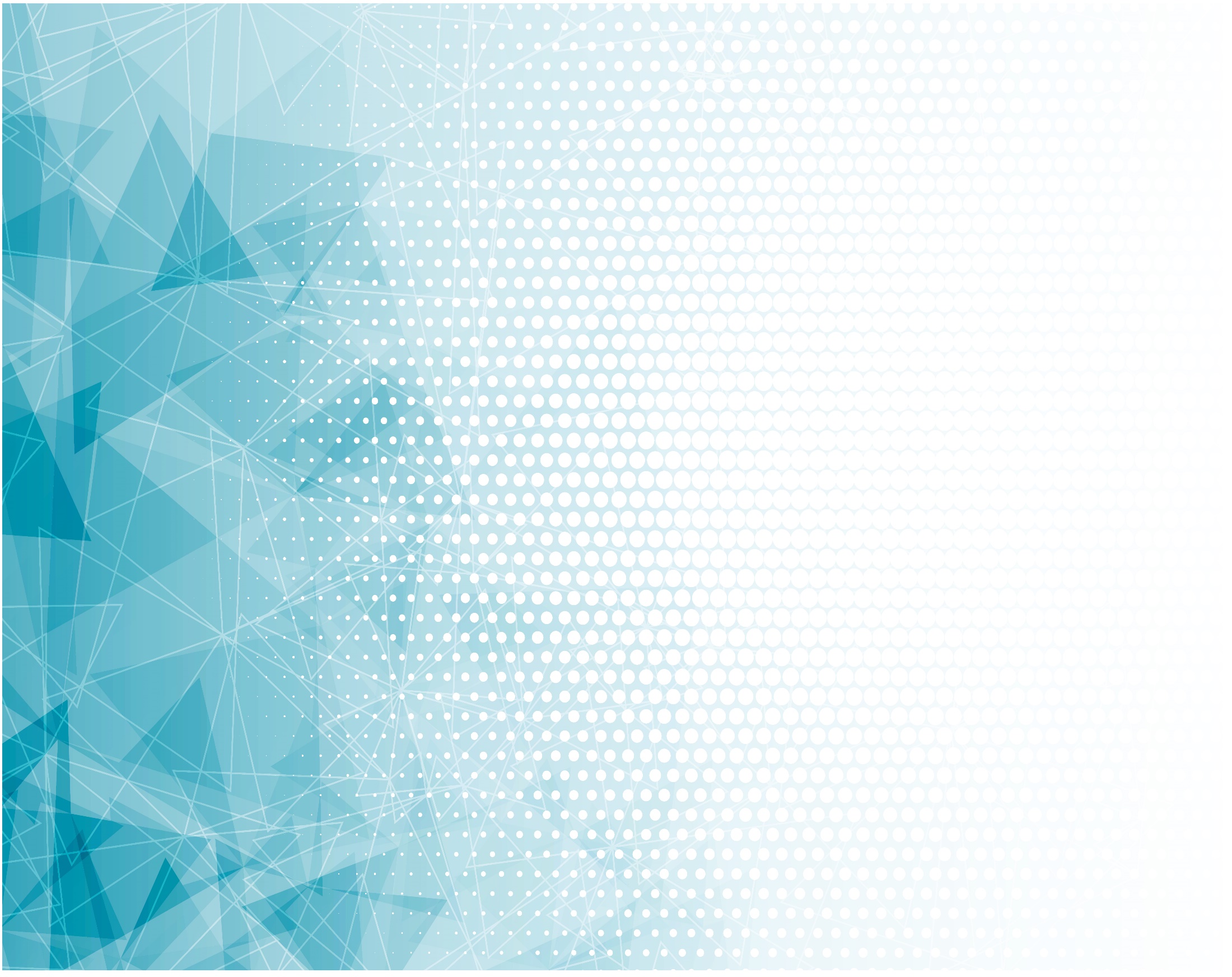 Среди страданий 
В житейском море 
Хранит от бедствий 
Мою ладью.
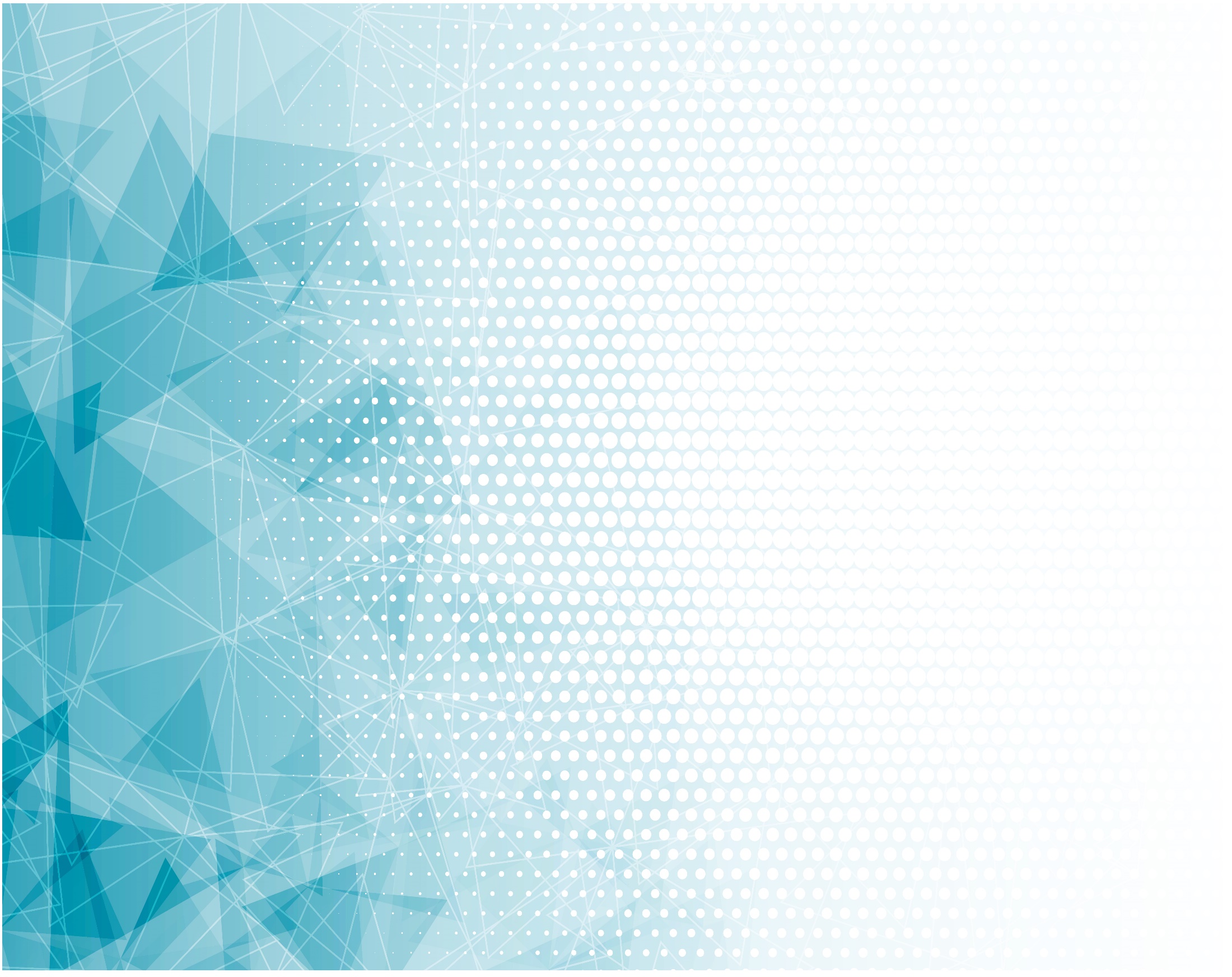 Он рулевой мой, 
И твёрдо верю, 
Что я покой здесь 
Лишь в Нём найду.
Припев: 

Я здесь 
Лишь странник, 
И дом мой в небе, 
Где буду вечно 
С моим Христом.
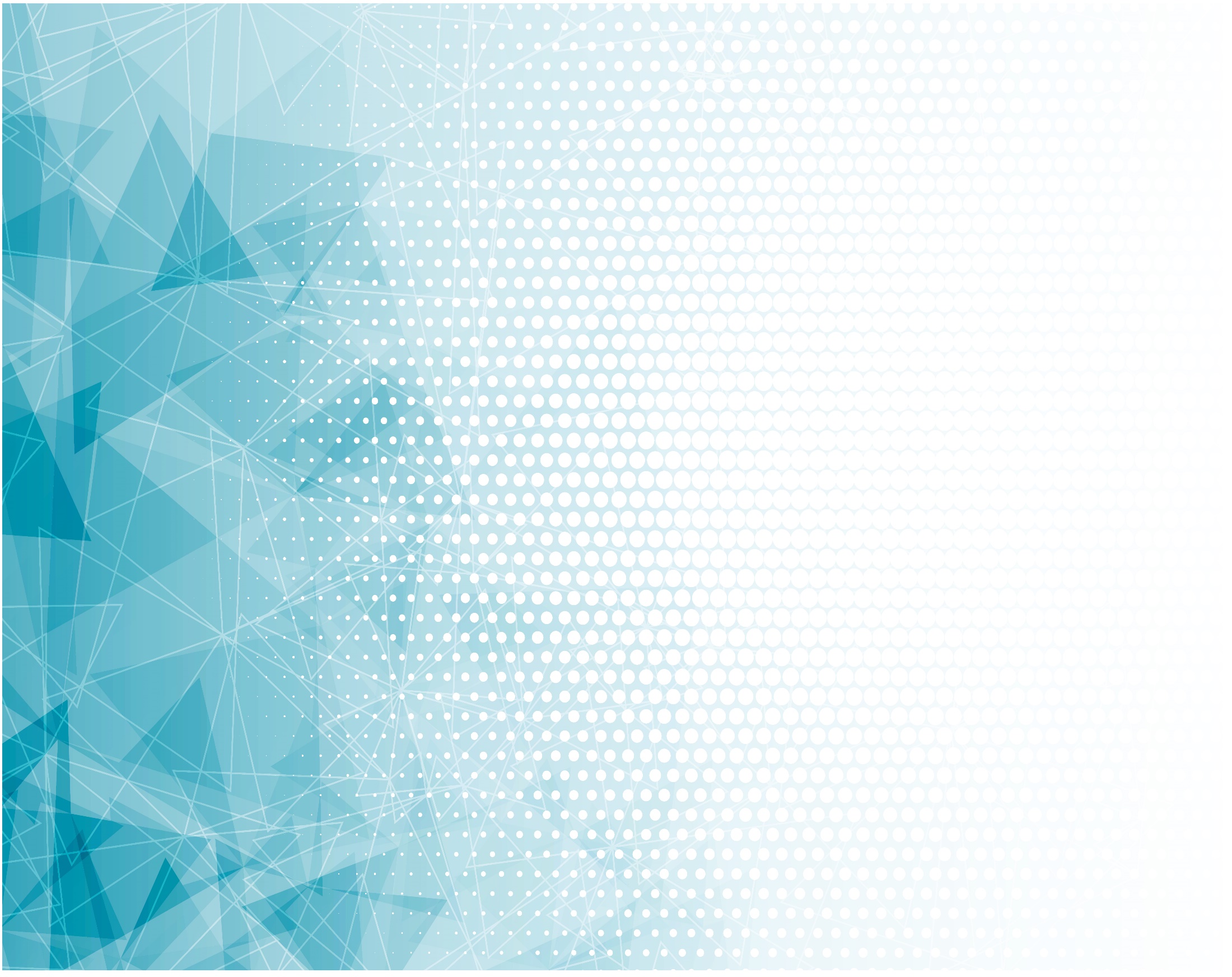 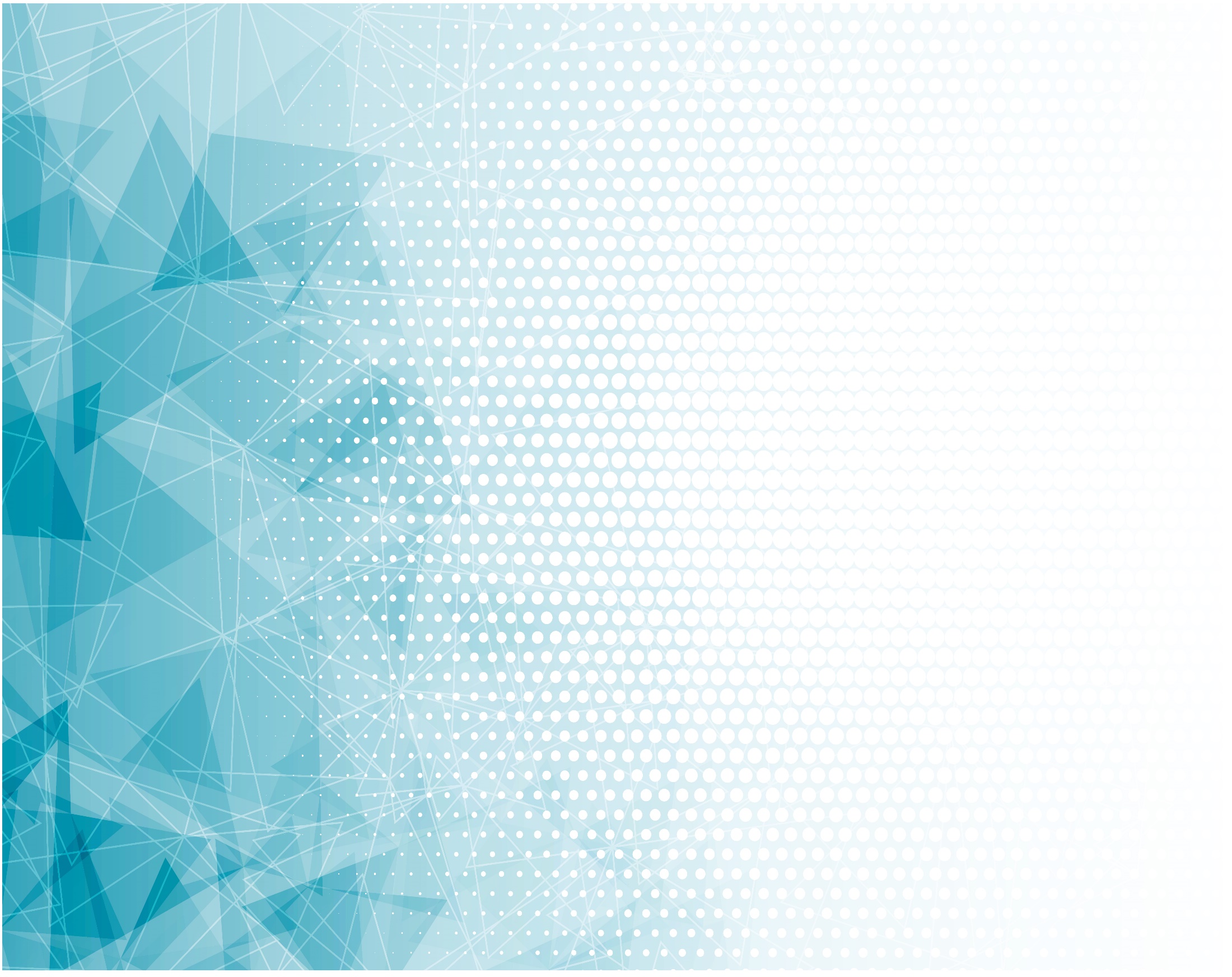 Он мне поможет
Достигнуть цели, 
Меня введёт Сам 
Он в Отчий дом.
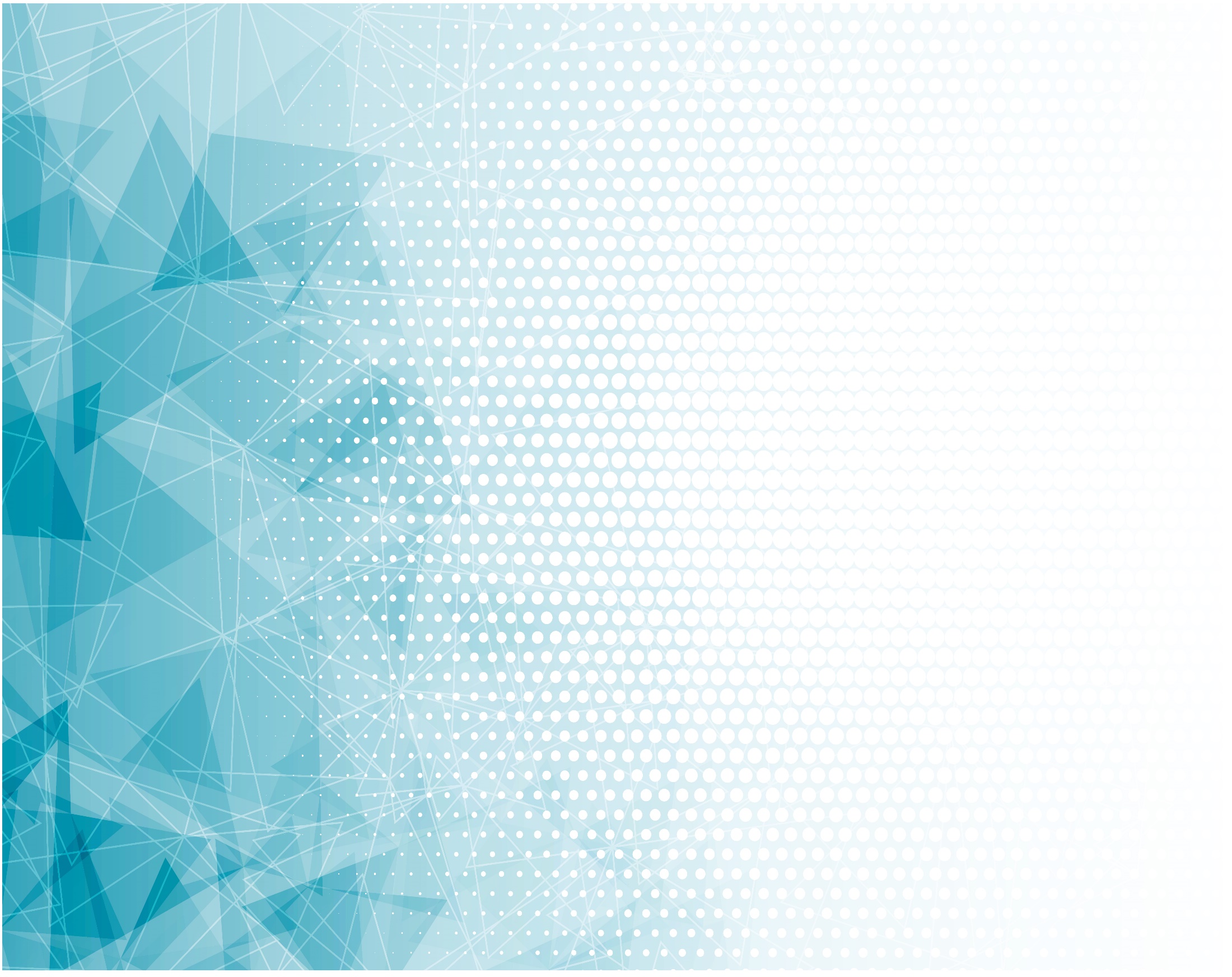 В стране небесной 
Он приготовил 
Для сильных верой
Чудесный дом.
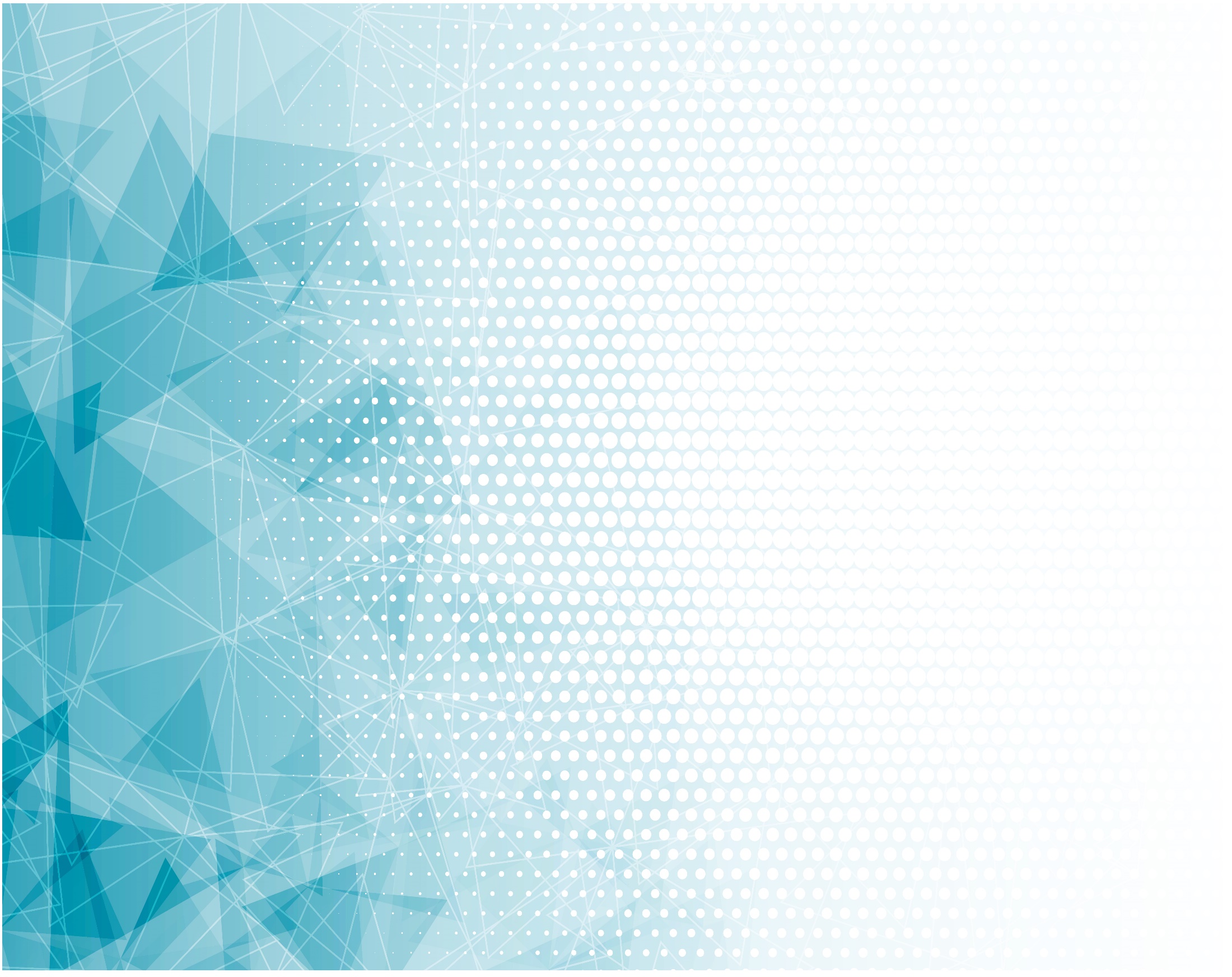 Стремиться будем
Достигнуть цели, 
Чтоб в небе вечно 
Быть со Христом.
Припев: 

Я здесь 
Лишь странник, 
И дом мой в небе, 
Где буду вечно 
С моим Христом.
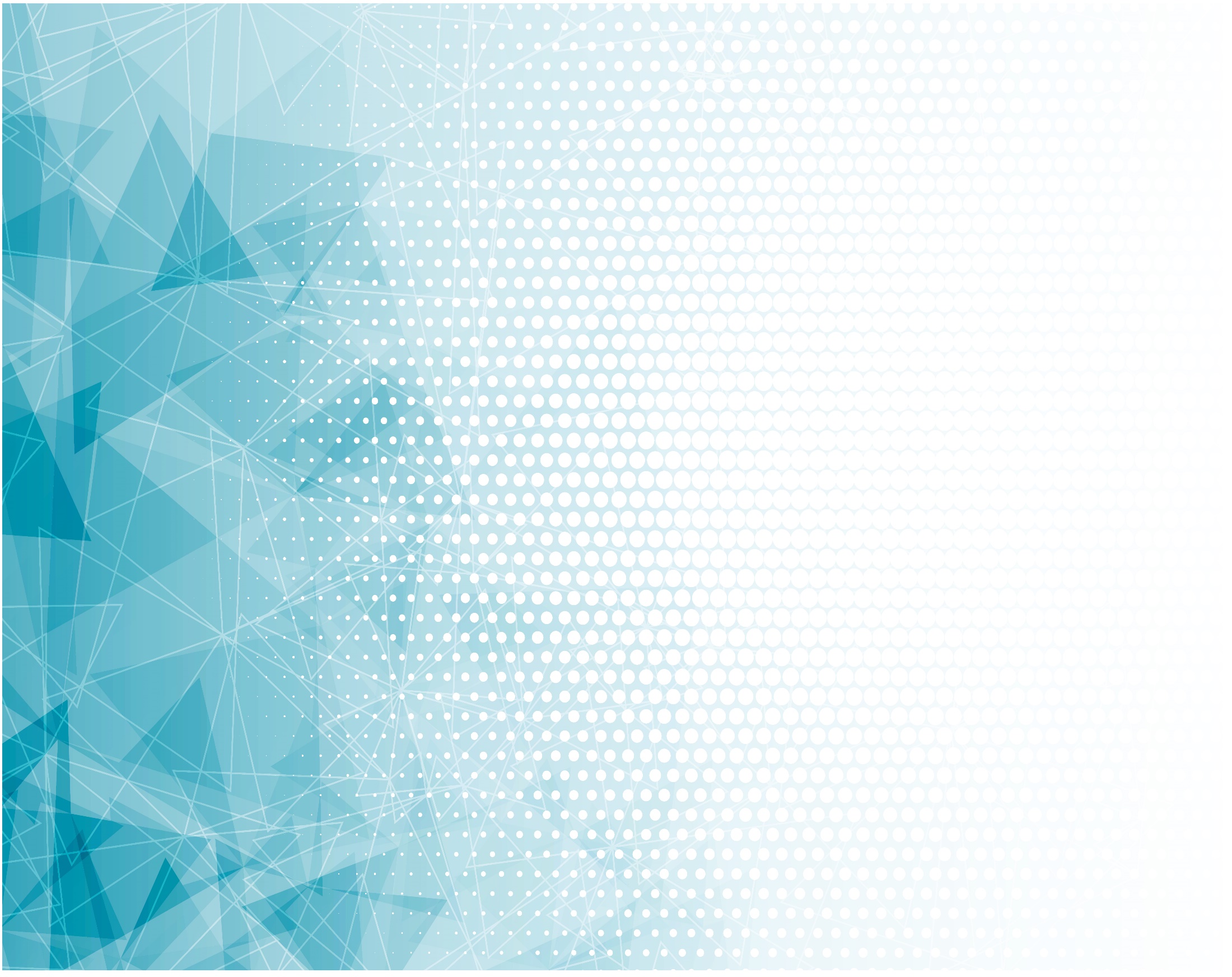 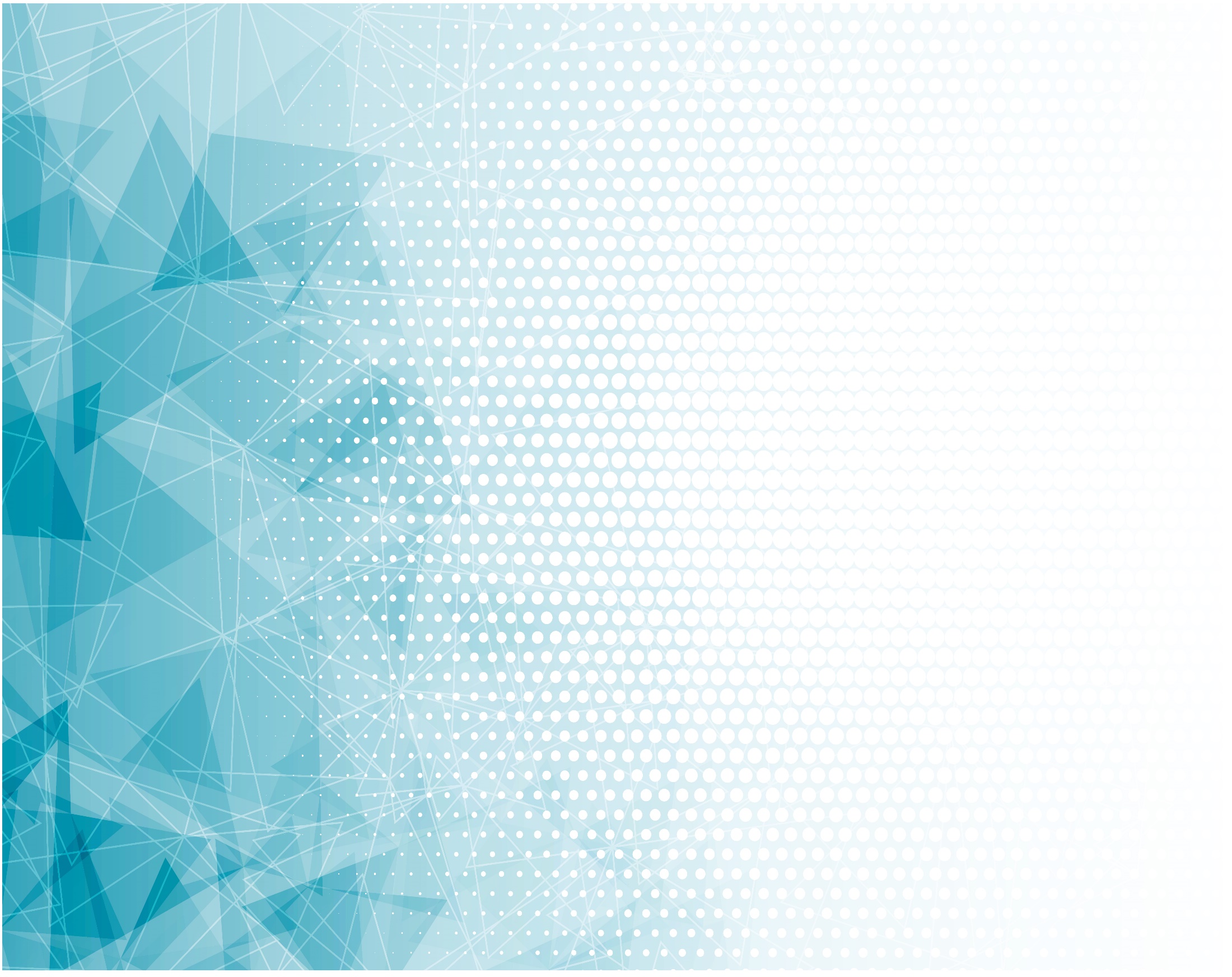 Он мне поможет
Достигнуть цели, 
Меня введёт Сам 
Он в Отчий дом.